W ogrodzie.
W tym tygodniu dowiedzieliście się, jakie prace wykonuje się na wiosnę w ogrodach. Po przygotowaniu ziemi pod uprawę, można wysiać lub posadzić nowe roślinki.
Etapy rozwoju rośliny.
Ogrodnik sieje i sadzi wiosną warzywa, owoce i kwiaty.

Latem i jesienią będzie mógł zebrać swoje plony. Własnoręcznie wyhodowane warzywa i owoce dają ludziom dużo satysfakcji i są przede wszystkim bardzo zdrowe.

Jakie warzywa wysiewamy i sadzimy wiosną?
FASOLA
Latem będzie gotowa do zbioru.
POMIDORY
OGÓRKI
CUKINIA
RZODKIEWKA
MARCHEWKA
SAŁATA
CEBULA
Wiosną ludzie muszą się napracować w swoich ogrodach, aby latem zbierać świeże warzywa.
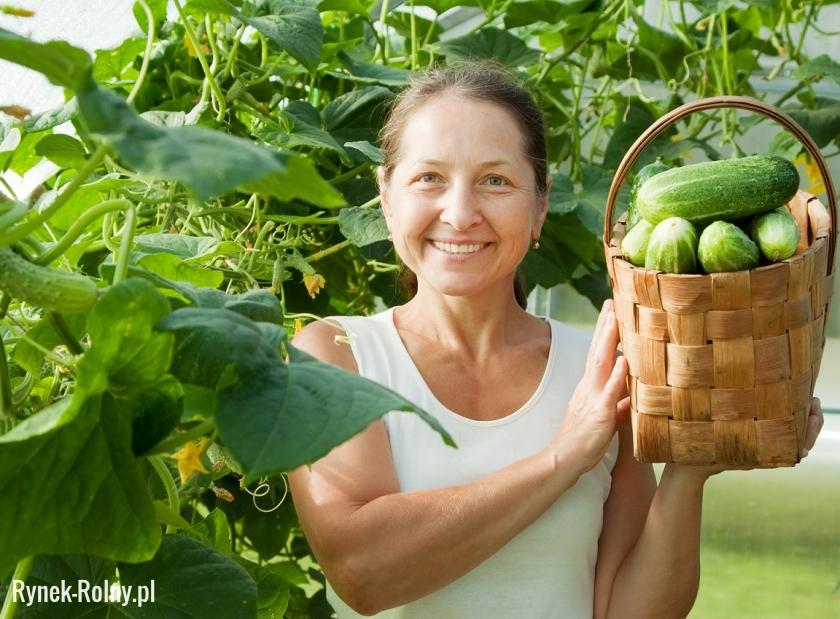 W sadzie.
Wiosna to piękna pora roku. W okolicy wszystko kwitnie i budzi się do życia. W sadach kwitną kwiaty drzew owocowych, z których później powstaną owoce.
Ludzie wiosną przycinają gałązki i nawożą drzewa.
W sadach rosną jabłonie, grusze, wiśnie, czereśnie i śliwy.
Z kwiatów, które kwitną na wiosnę, latem i jesienią rozwiną się owoce.
W jaki sposób kwiat zamieni się w owoc i z czyją pomocą?

Proszę obejrzeć filmik: 
https://www.youtube.com/watch?v=pcMM8SiOIDg
Pestki w owocach to ich nasiona.
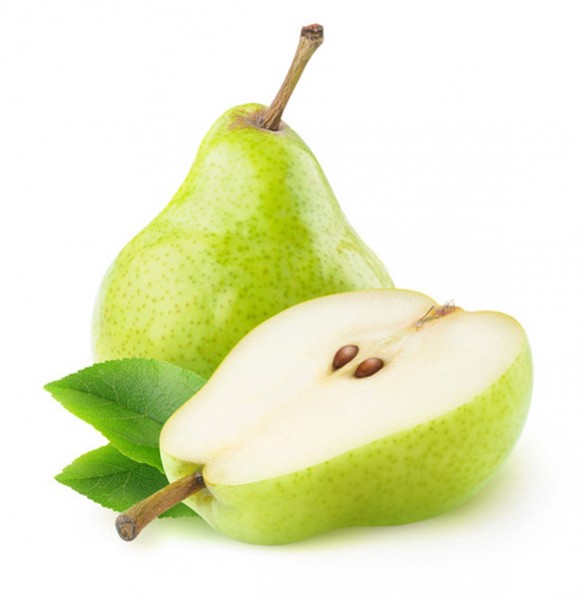 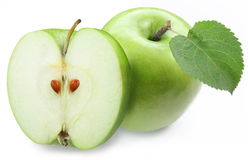 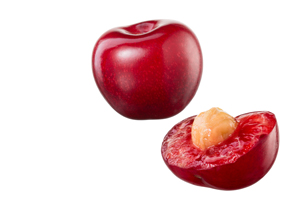